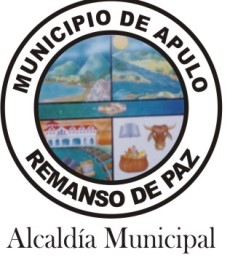 Aspectos Generales
ALCALDIA DE APULO-CUNDINAMARCA
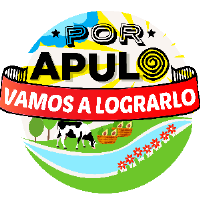 Pisos Térmicos
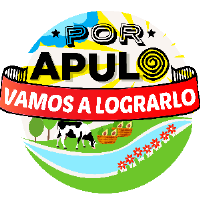 El Municipio de Apulo se encuentra en un piso térmico Cálido:
Piso Térmico Cálido
Ubicación
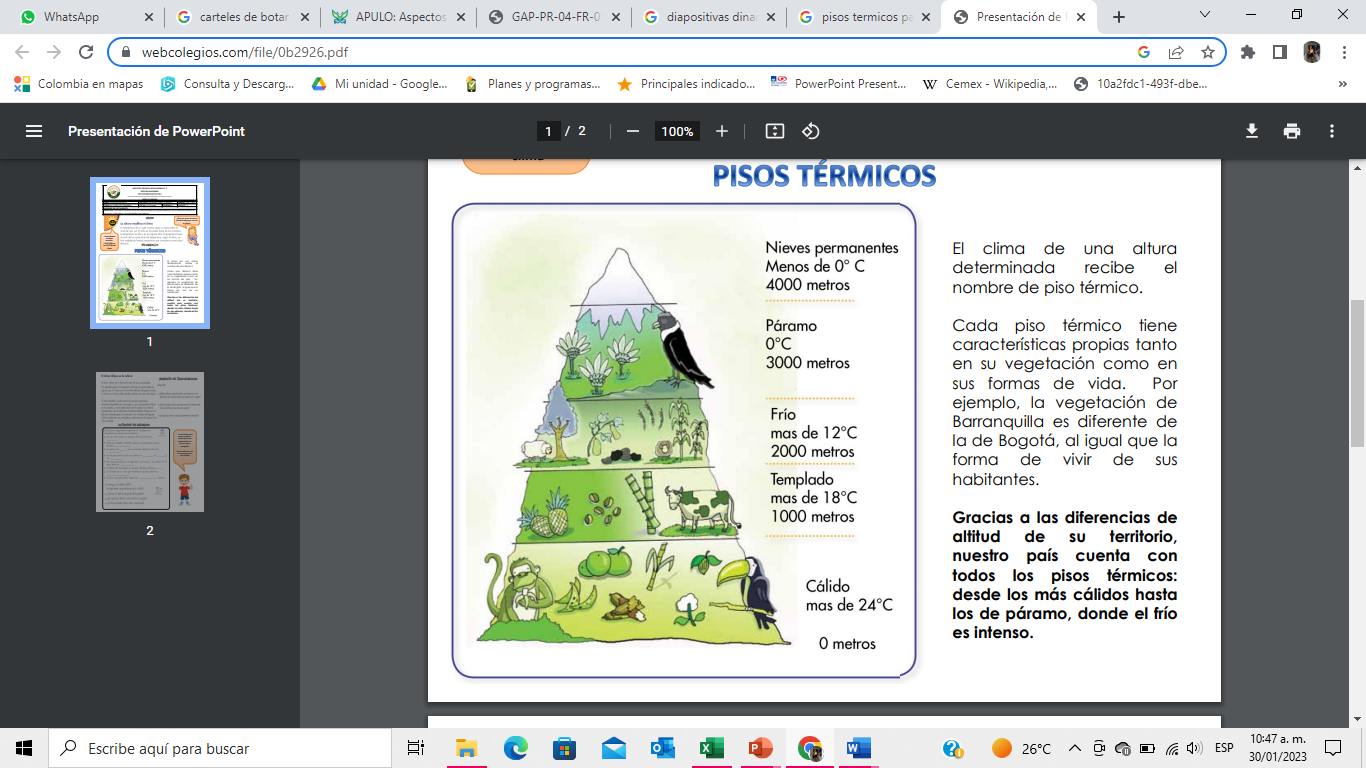 Temperatura Promedio
420 m.s.n.m.
(Metros Sobre El Nivel Del Mar)
Oscila entre:
20ºC a los 24ºC.
Su precipitación Aproximadamente es:
1209,4 mm (Milímetros)  Anuales.
APULO
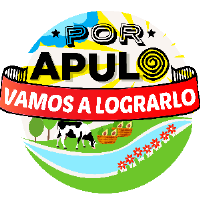 TEMPERATURA
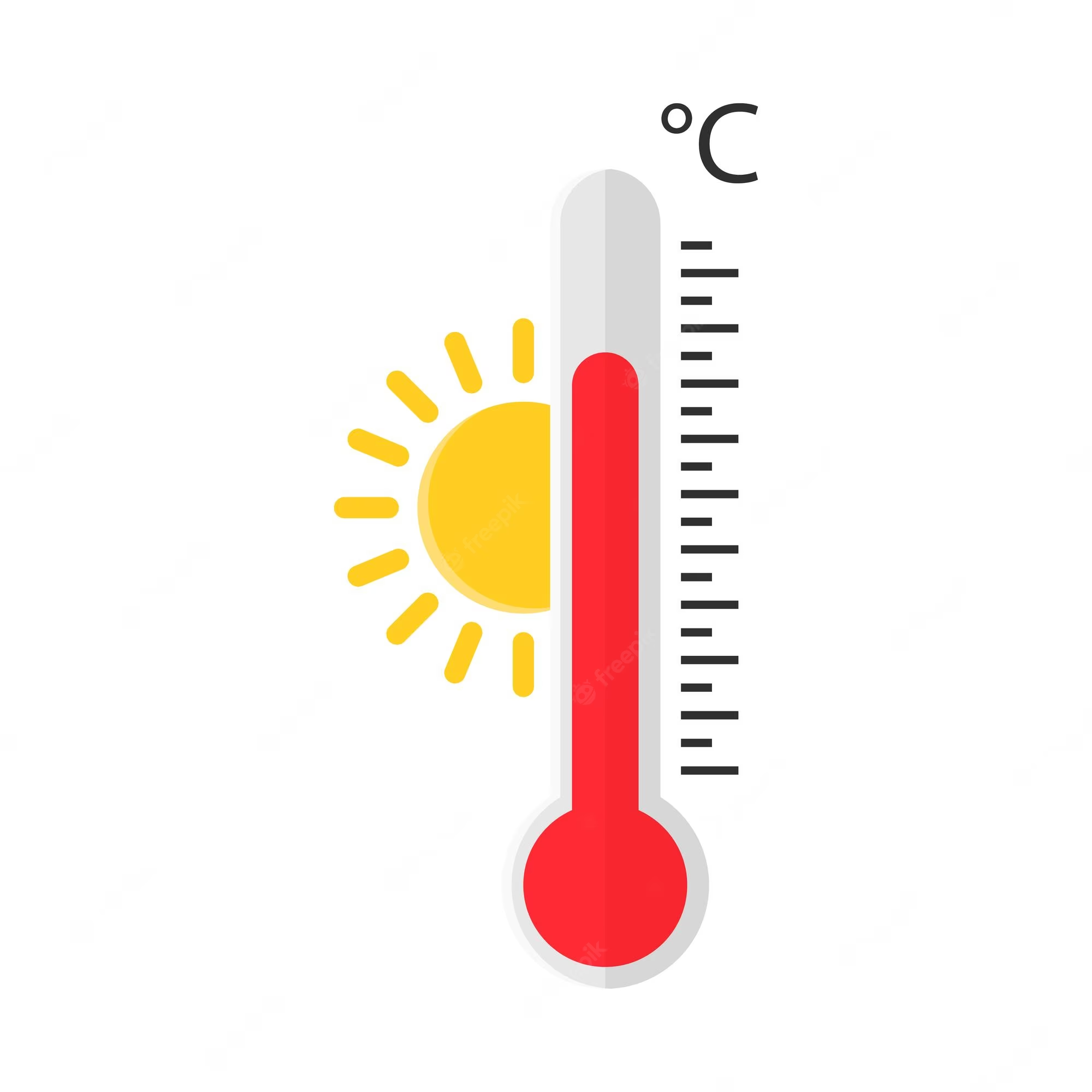 Agosto Y Septiembre
Estos meses se consideran los de mayor temperatura (38ºC)
Noviembre
Este mes se considera el mas frio.
Bosque seco tropical (Bs-T) 
Bosque Húmedo premontano (bh-Pm)
Tomando la clasificación de Holdridge
Las zonas de vida son el:
Este se caracteriza por una precipitación entre:
1000 y 2000 mm.
La primera cubre 11623,6 Ha del Municipio.
Con una temperatura mayor de 24ºC alturas entre 0-1000 m.s.n.m.
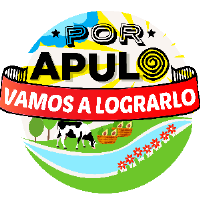 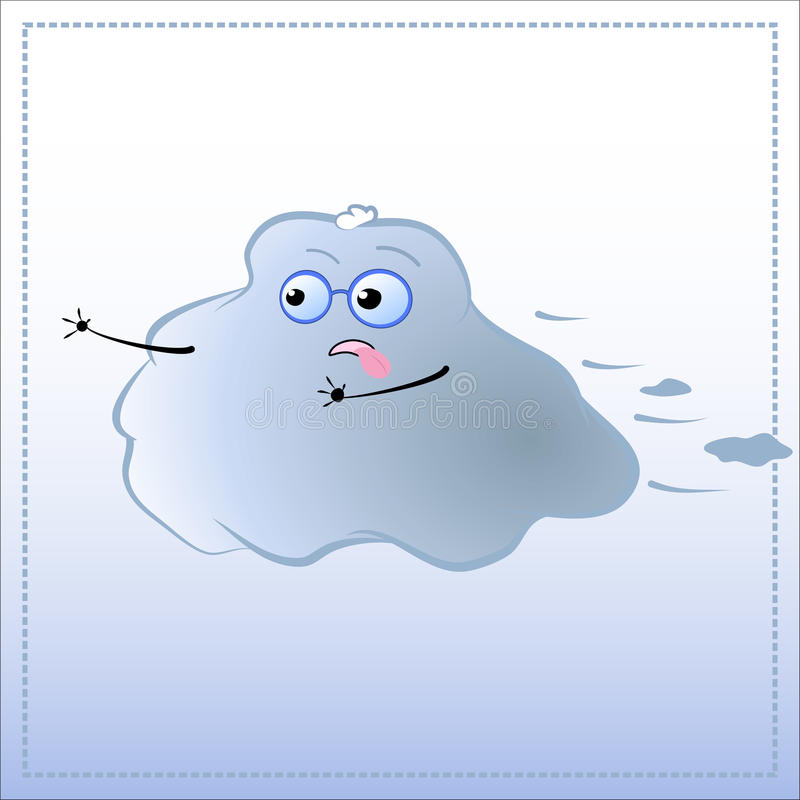 PRECIPITACION
Los meses donde se presentan menor registro de precipitación son:
Con respecto a las temporadas de lluvia se logro deducir que hay dos temporadas, donde los mayores registros se dan en los meses de:
Noviembre 
Diciembre
Marzo
Abril
Mayo
Julio
Agosto
En algunos meses se incluye el mes de:

Octubre
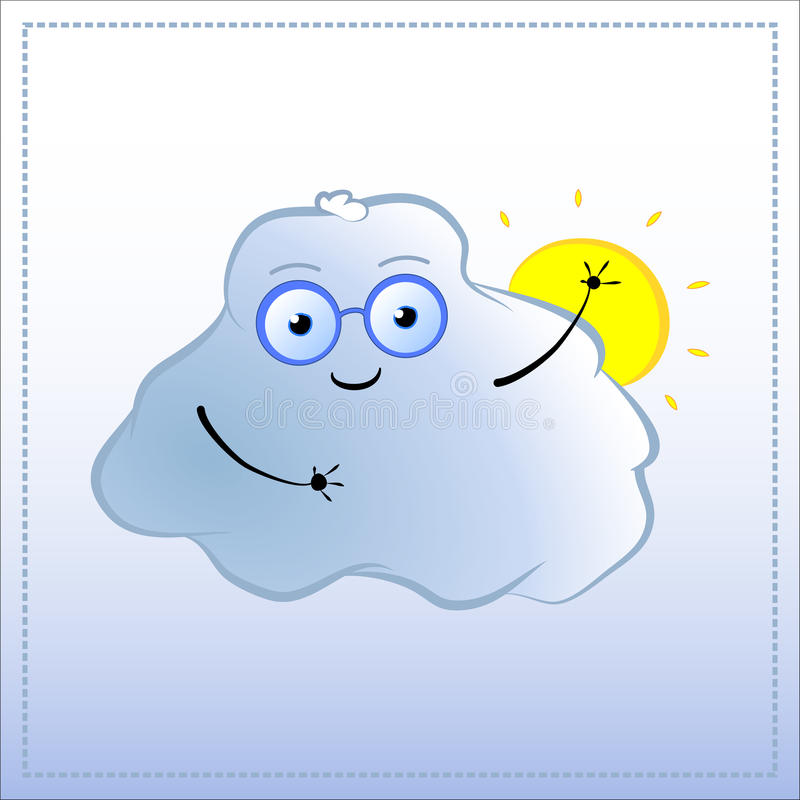